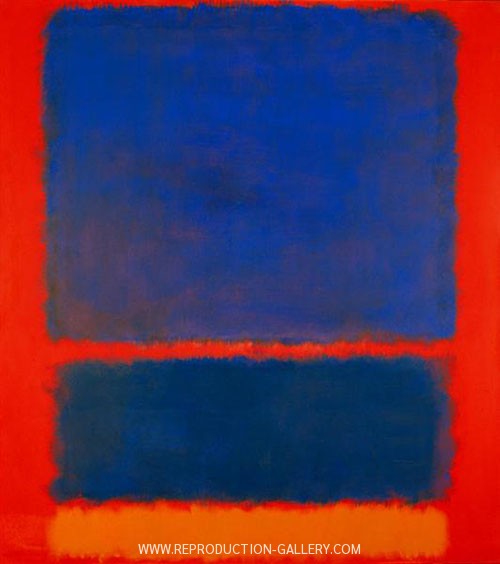 When has it been hard for you to recognize God’s call?
 
How is God calling you to make this 
a better world in your ordinary circumstances of family, work and play?
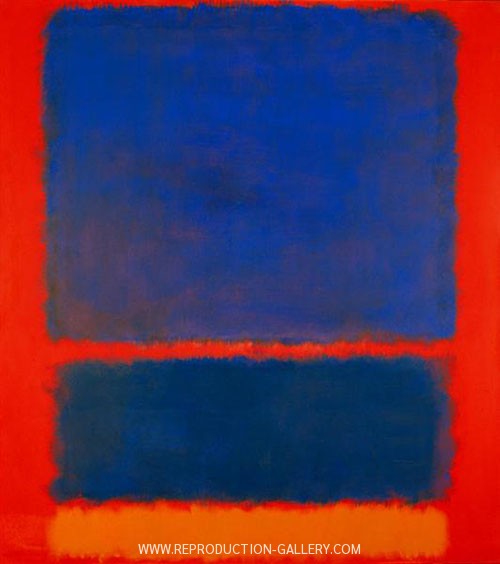 How do we find the courage and faith 
to say “Here I am, Lord”? 
Do we particularly need courage 
right now, in these politically divisive times to respond?
 
As a community, 
how do we hear God’s call?
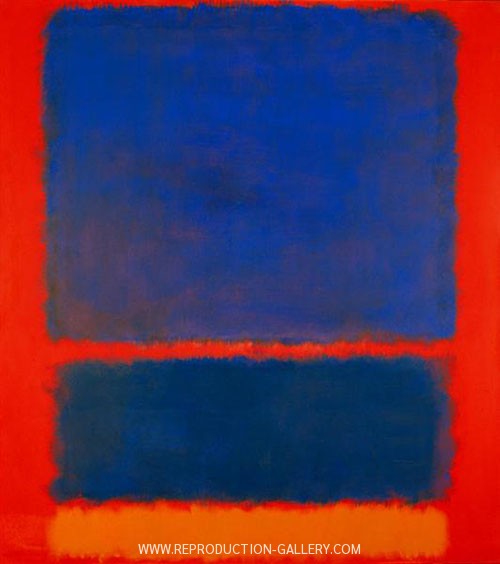 Just as Eli needed help recognizing the call was from the Lord, so too did the disciples. Who is helping you recognize God’s call?
 
How do you answer Jesus’ question ‘What do you seek?’